Регламент организации и проведения итогового устного собеседования по русскому языку в 9 классе
Организационные аспекты апробации
График проведения ИС
Дата проведения процедуры ИС: 14-16 февраля 2018 года. 
Время проведения процедуры итогового собеседования: с 9:00 до 14.00 час.
Время выполнения ИС для каждого участника: 15 мин (+ 30 для ОВЗ)
Организационные модели оценивания
1 модель
2 модель
3 модель
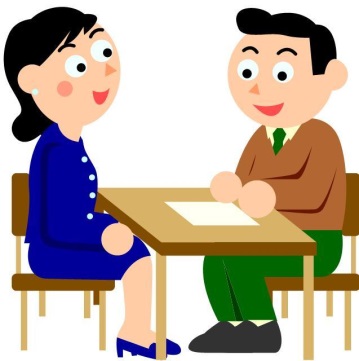 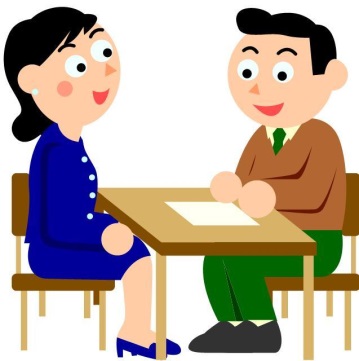 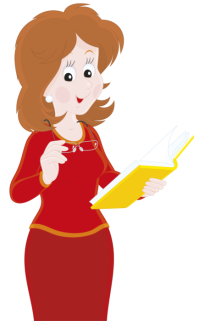 смешанная модель
Оценка экспертом в процессе ответа. 
При необходимости ответов отдельных участников повторно прослушиваются и оцениваются.
Оценка экспертом после окончания 
собеседования. Присутствие эксперта в аудитории не требуется.
Расчет ресурсов
ИТОГО : 1 класс 28 человек = 7 часов
Организация процедуры:
Кадровое обеспечение ИС
Ответственный организатор в ОО – директор или заместитель директора
Организатор вне аудитории – работник ОО
Технический специалист – учителя, владеющие навыками работы с ПК
Экзаменатор-собеседник – учитель с высшим образованием и коммуникативными навыками
Эксперт – учителя русского языка и литературы
Технические ресурсы ОО
Доставка материалов ИС
1 схема – портал используемый при проведении итогового сочинения
2 схема – личный кабинет ОО, используемый при ВПР

Доставка за 30 минут по часовым поясам
Документы на сопровождение ИС
Подготовка организационно-распорядительной документации ОО
Назначение специалистов (ответственный, технический, дежурные, экзаменатор, эксперт)
Определение модели
Назначение аудиторий, штаба
Описать этапы подготовки и проведения, внесения и отправки результатов
Подготовка к ИС
За сутки
определение аудиторий - отв. орг.
Распределение участн. И работников По аудитор. – отв орг.
АРМы (средства записи ответов), тестовая запись – тех.спец.
рабочее место отв.орг. (Интернет, принтер, бумага) – тех. Спец.
Установка ПО, подготовка списка, форм и протоколов – тех. Спец.
Проведение ИС
Получение материалов ИС за 30 мин.(тех. Спец. и отв. орг.)
Выдача материалов экзаменатору-собеседнику, эксперту, организатору вне ауд. за 15 мин. (отв. Орг.)
Процедура
Организатор вне аудитории приглашает участника
В аудитории
Участник перед ответом на вопросы называет ФИО и № вопроса и варианта при ответе.
Экзаменатор-собеседник задает вопросы и заполняет ведомость учета проведения ИС в аудитории (время начала и окончания собеседования).
Ведение поточной аудиозаписи.
Эксперт оценивает участника и заносит результаты в протоколы эксперта для оценивания ответов участников ИС.
Организатор провожает участника. Приглашает другого участника.
Завершение ИС в аудитории
Эксперт упаковывает протоколы для оценивания ответов участников ИС в доставочный конверт и передает его экзаменатору-собеседнику .

Экзаменатор-собеседник собирает все материалы, использовавшиеся для проведения ИС, а также конверт с протоколами  для оценивания ответов участников ИС и передает ответственному организатору ОО в штабе

Технический специалист 
сохраняет на флеш –накопитель  аудиозапись  ИС и передает ее ответственному организатору ОО;
переносит результаты ИС из протоколов экспертов для оценивания ответов участников ИС в специализированную форму для внесения информации из протоколов оценивания ИС
Завершение ИС в штабе
Ответственный организатор ОО передает в РЦОИ
На электронном носителе или по защищенному каналу связи: 
специализированную форму для внесения информации из протоколов оценивания ИС; 
аудиозаписи ответов участников ИС; 
журналы проведения опытной эксплуатации. 

На бумажных носителях:
ведомости учета проведения ИС в аудиториях; 
протоколы экспертов для оценивания ответов участников ИС; 
журналы проведения опытной эксплуатации.
СПАСИБО ЗА ВНИМАНИЕ